Chap. 4 – Mettre en œuvre une démarche de gestion des risques2. Identifier les risques les plus fréquents
Les risques dépendent de la nature et du secteur d'activité de l'entreprise. 
Ils peuvent être d’origines 
internes (accidents techniques, organisationnels…) 
externes (contexte juridique, environnemental). 
Ils ne sont pas les mêmes dans une entreprise commerciale, dans une entreprise de travaux publics, dans une exploitation agricole ou dans une entreprise chimique…
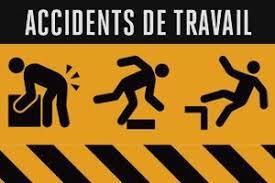 Chap. 4 – Mettre en œuvre une démarche de gestion des risques2. Identifier les risques les plus fréquents
Principaux risques supportés par une entreprise et de leurs conséquences
Chap. 4 – Mettre en œuvre une démarche de gestion des risques2. Identifier les risques les plus fréquents
Principaux risques supportés par une entreprise et de leurs conséquences
Chap. 4 – Mettre en œuvre une démarche de gestion des risques2. Identifier les risques les plus fréquents
Principaux risques supportés par une entreprise et de leurs conséquences
Chap. 4 – Mettre en œuvre une démarche de gestion des risques2. Identifier les risques les plus fréquents
Principaux risques supportés par une entreprise et de leurs conséquences
Chap. 4 – Mettre en œuvre une démarche de gestion des risques2. Identifier les risques les plus fréquents
Principaux risques supportés par une entreprise et de leurs conséquences